Presented by:
Jennifer Selliers, Christine Ayako Schleppegrell, and Trish Flynn
2025 Securities Compliance Seminar
The Marketing Rule – Two+ Years Later:

Cases and Lessons Learned
Presenters
Christine Ayako 
Schleppegrell
Trish Flynn
Jennifer Selliers
What Is An Advertisement?
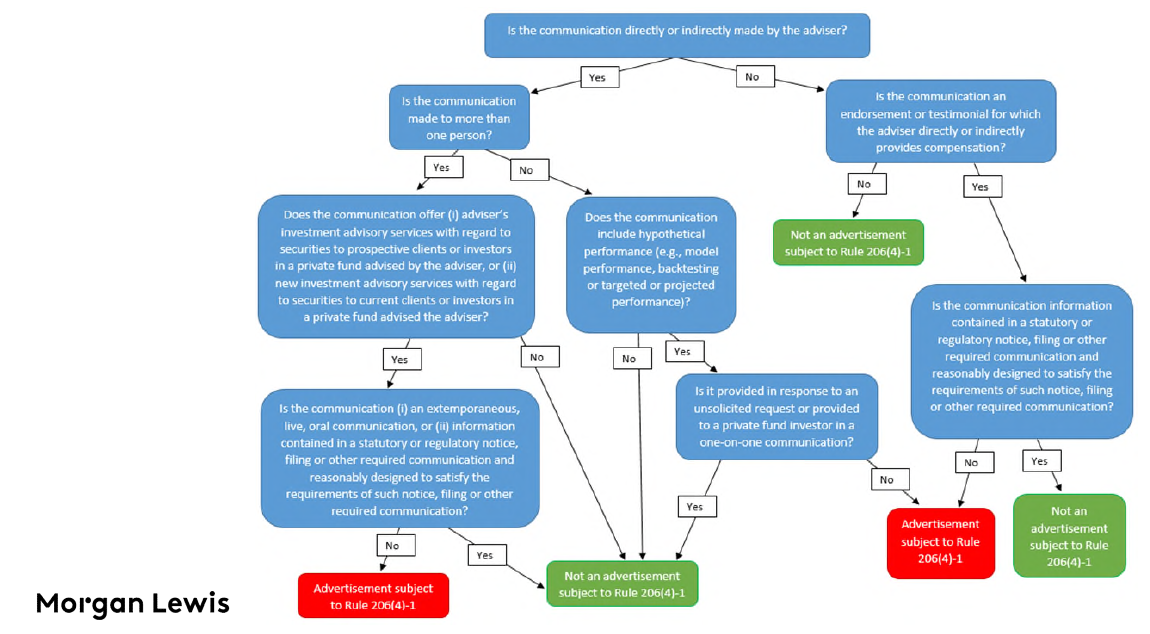 Overlap with FINRA Advertising
How does the marketing rule overlap with FINRA 2210 – Communications?
Policy and Procedure Best Practices
Developing effective policies and supervisory procedures (target areas)
Placement Agents / Promoters
Performance and “Characteristics”
Foreign promoters / extraterritoriality 
 Adviser forming reasonable basis belief
 Placement of disclosure 
 Unique promoter arrangements
 Collateral consequences analysis: disqualification
New FAQs: implementation / changes to practices 
Hypothetical and extracted performance
Model fees and restating historical performance
Client reporting v. an advertisement
Impact of 506(c) no-action relief
Marketing workflows – 
Systems and services for managing workflows
Lead Capture Tools
Content Providers
AI Search and Generative Language
Compliance Resources
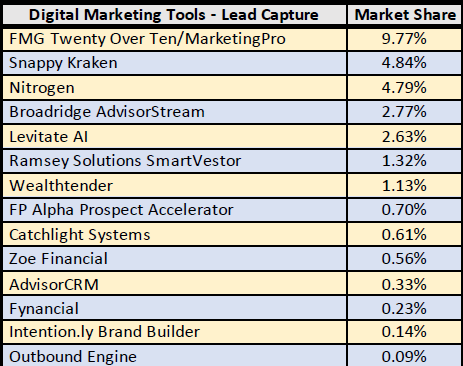 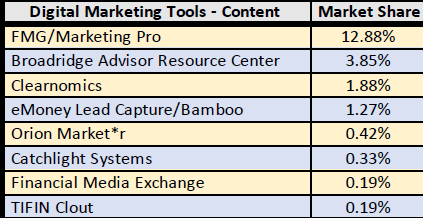 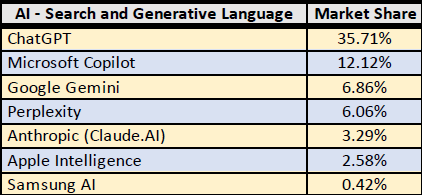 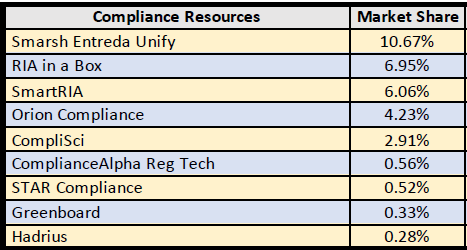 Source:T3Inside-Information-2025-Software-Survey.pdf
Using AI To IA – 
Providing Investment Advice
AI washing 

Recordkeeping concerns 

Use of IA for external v. internal purposes
External = advertising, making investment decisions, portfolio management

Internal = streamlining compliance, doing more with less (e.g., fewer internal resources and staff members)
Case Study Reference Sheet
Cases

SEC.gov | SEC Charges FinTech Investment Adviser Titan for Misrepresenting Hypothetical Performance of Investments and other Violations (Aug. 21, 2023)

SEC.gov | SEC Sweep into Marketing Rule Violations Results in Charges Against Nine Investment Advisers (September 11, 2023)

SEC.gov | SEC Charges Five Investment Advisers for Marketing Rule Violations (April 12, 2024)

SEC.gov | SEC Charges Washington-Based Registered Investment Adviser with Marketing Rule Violation (August 9, 2024)

SEC.gov | SEC Charges Nine Investment Advisers in Ongoing Sweep into Marketing Rule Violations (September 9, 2024)

SEC.gov | SEC Charges New York-Based Registered Investment Adviser with Marketing Rule Violations (November 1, 2024)

SEC.gov | SEC Charges California-Based Investment Adviser with Marketing Rule, Policies and Procedures, and Recordkeeping Violations (December 20, 2024)
Resources:

FAQs (Last updated March 19, 2025): SEC.gov | Marketing Compliance Frequently Asked Questions

Risk Alert (April 17, 2024): Final Exams Risk Alert Marketing Observation (sec.gov)

Risk Alert (June 8, 2023): Risk Alert: Examinations Focused on Additional Areas of the Adviser Marketing Rule (sec.gov)
 
Risk Alert (issues September 19, 2022): exams-risk-alert-marketing-rule.pdf (sec.gov)

SEC Investor Alert (September 15, 2022):  SEC.gov | Investor Bulletin: Performance Claims

Final Rule (effective May 4, 2021; compliance date November 4, 2022): eCFR :: 17 CFR 275.206(4)-1 -- Investment adviser marketing.
 
Withdrawn Marketing/Solicitation No Action Letters: IM Information Update 2020-05 (sec.gov)
 
Final Rule Release: Final Rule: Investment Adviser Marketing (sec.gov)
 
Proposed Rule Release (for reference): Investment Adviser Advertisements; Compensation for Solicitations (sec.gov)

Comment Letters: SEC.gov | Comments on Proposed Rule: Investment Adviser Advertisements; Compensation for Solicitations

OCIO Alert (January 4, 2012):  Risk Alert: Investment Adviser Use of Social Media (sec.gov)


*******************

  Proposed Rule Change to Amend FINRA Rule 2210 (Communications with the Public) to Permit Projections of Performance in Institutional Communications and Specified Communications to Qualified Purchasers:  SR-FINRA-2023-016 | FINRA.org
Resources:

Latham & Watkins No-action Letter (March 12, 2025) Rule 506(c):  SEC.gov | No Action Letter: Latham & Watkins

Regulation D: eCFR :: 17 CFR Part 230 - Regulation D—Rules Governing the Limited Offer and Sale of Securities Without Registration Under the Securities Act of 1933

SEC Q&A Securities Act: SEC.gov | Securities Act Rules

General Solicitation: SEC.gov | General Solicitation

506(d) - Bad Actors: SEC.gov | Disqualification of Felons and Other "Bad Actors" from Rule 506 Offerings and Related Disclosure Requirements

Small Entity Compliance Guide: SEC.gov | Eliminating the Prohibition Against General Solicitation and General Advertising in Rule 506 and Rule 144A Offerings


*******************

Morgan Lewis Lawflash (March 20, 2025): New SEC Guidance Eases Burden in Rule 506(c) Accredited Investor Verification Requirements

Morgan Lewis Lawflash (March 21, 2025): SEC Staff Issues Updated Marketing Rule FAQs 

Harvard School of Law (June 21, 2021): General Solicitation and General Advertising

Morgan Lewis White Paper (January 2021): The SEC’s New Marketing Rule: Key Takeaways for Advisers
Jennifer Selliers
Thank You!
Director, Senior Consultant
jenniferselliers@rrscompliance.com
Christine Ayako Schleppegrell
Partner, Morgan Lewis
chritine.schleppegrell@morganlewis.com
Trish Flynn
VP, Chief Compliance Officer
trish.flynn@pgim.com